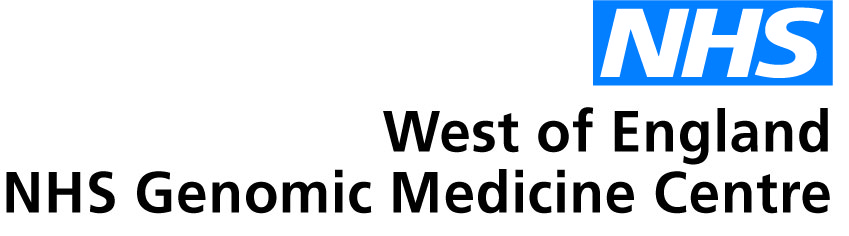 100,000 Genomes Project & Mainstreaming Genomic Medicine
Update Session
Provided by Catherine Carpenter-Clawson Programme Manager, WE GMC with Tracie Miles Genomics Champion RUH, Bath.
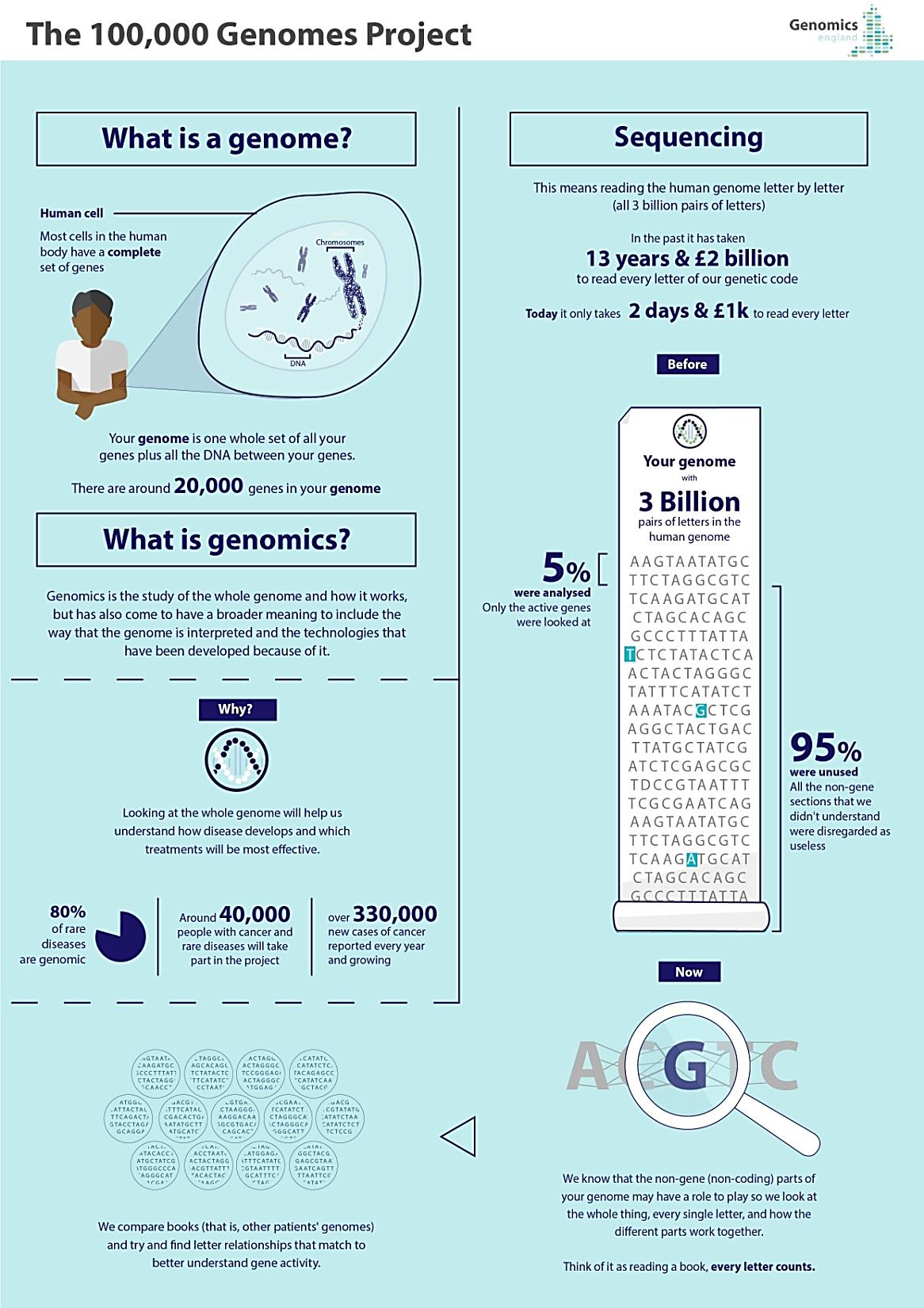 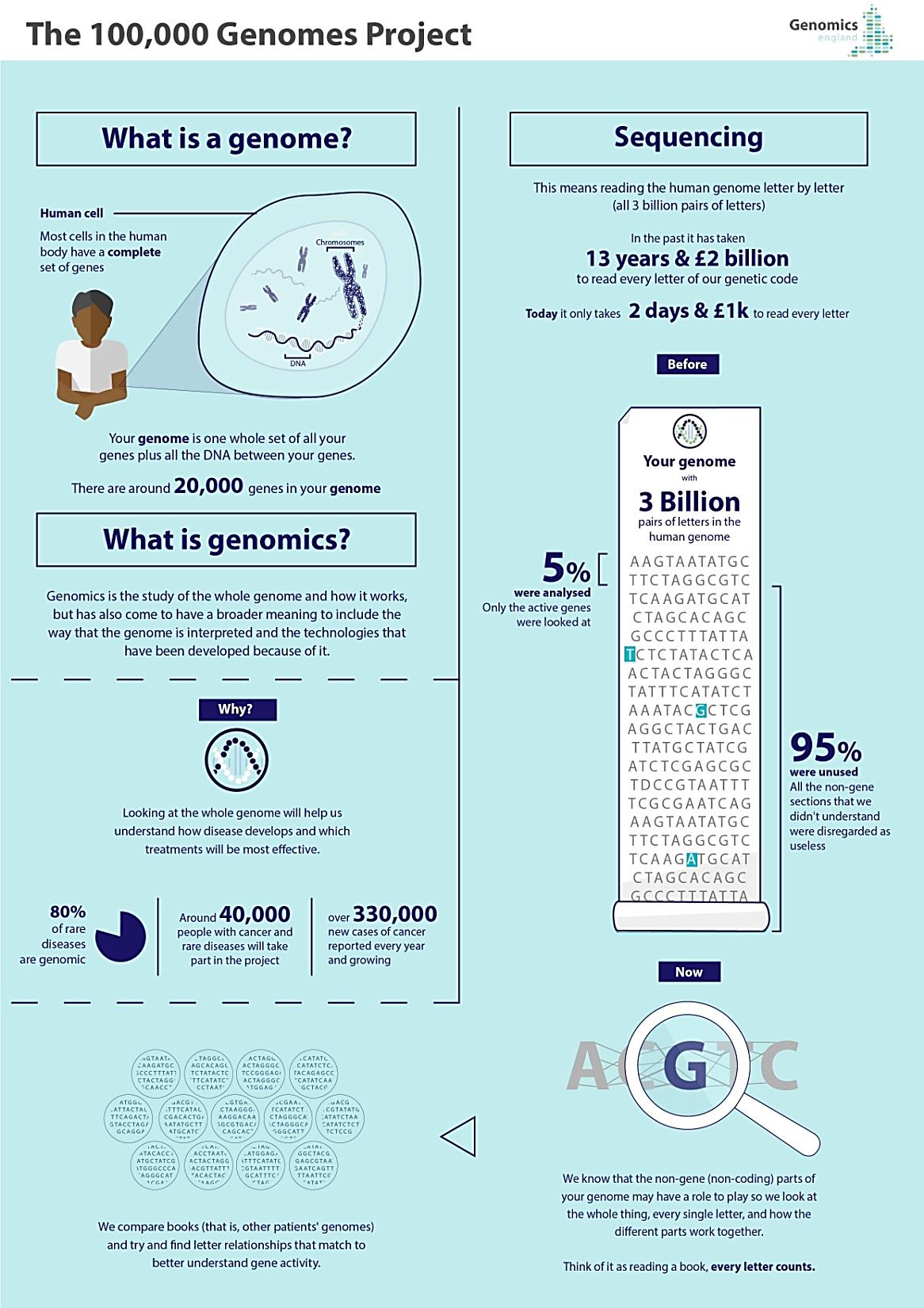 Courtesy of Genomics England
The Human Genome Project
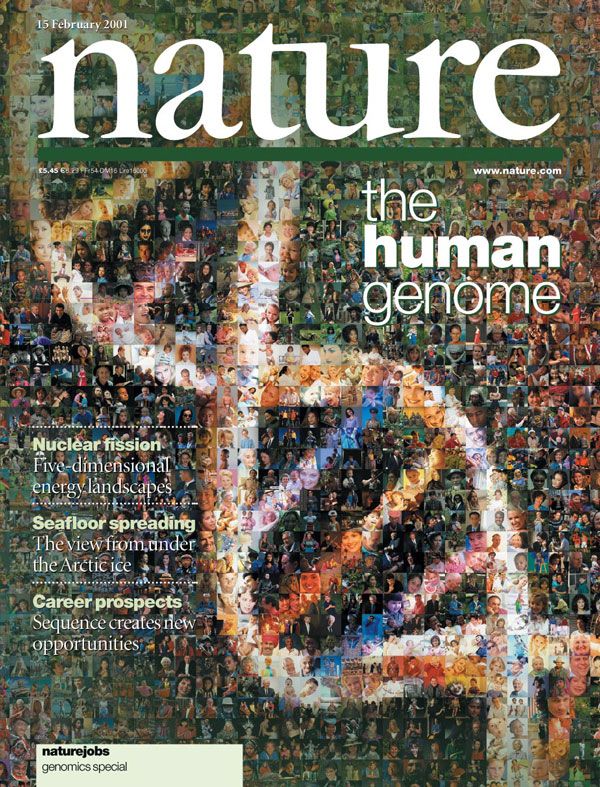 Commenced in 1990 - completed in April 2001/2003
First genome costs $2.7 billion in total
First time the human genetic blueprint had been completely read
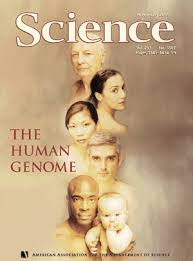 Enabled the discovery of genes which cause disease
Allowed genetic diagnostics to progress
Paved the way for large-scale diagnostic sequencing programmes
Courtesy of HEE E&T Group
[Speaker Notes: Reference genome created…..version 38 now causing issues!]
100,000 Genomes Project: How did we get here?
Human Genome Project generates  reference sequence at an estimated cost of $2.7 billion
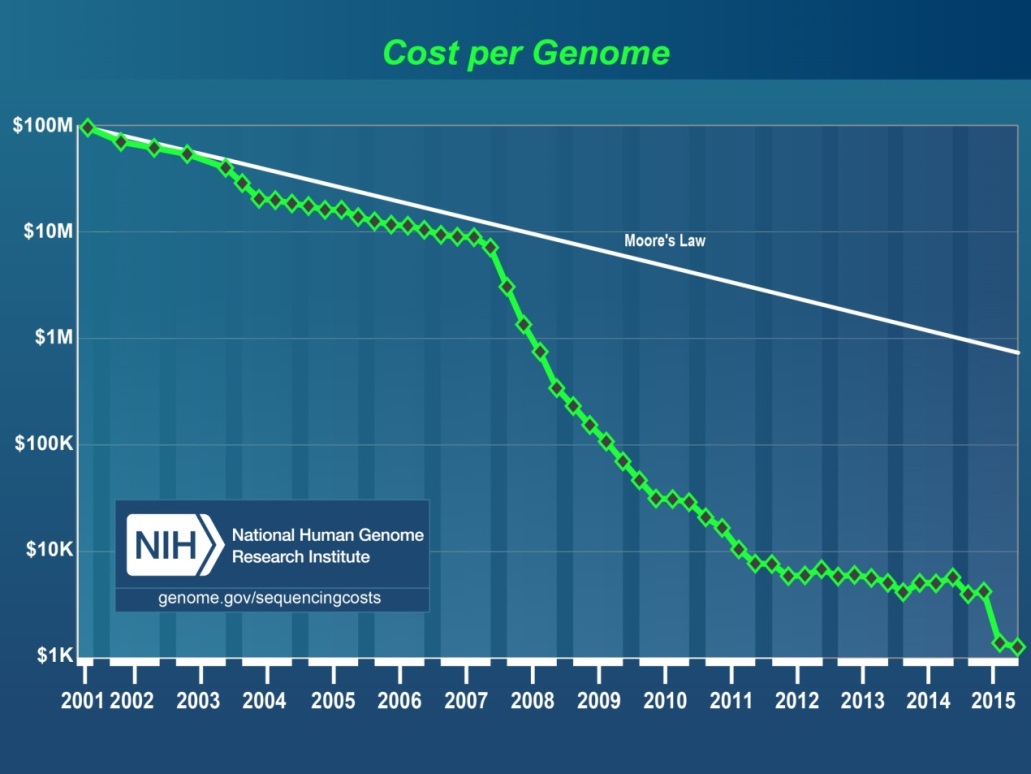 Development of new technologies drives down the cost of Whole Genome Sequencing – the $1000 genome is now a reality
Graph from NHGRI
Now potential to bring real benefits to patients, drive research and drug development, and develop personalised medicine for the NHS, in the NHS, by the NHS
Courtesy of HEE E&T Group
[Speaker Notes: The $1000 genome was talked about as the holy grail of genomics – the point at which it became possible to offer WGS at a parallel cost to standard diagnostics. 
These two things made it possible, but the biggest drive for the 100K programme was the potential to bring benefits to current and future patients in the form of personalised medicine – a one size does not fit all model.  Recognising that we are not identical, that tumours are not identical, some drugs work better in some than others (especially so in cancer) and that targeting therapies to individuals is a possibility – that no one alive is youer that you.]
100,000 Genomes Project: Setting up
December 2012: David Cameron announces plans for the 100,000 Genomes Project as part of the Olympic legacy
July 2013: Jeremy Hunt launches Genomics England, a company established to deliver the 100,000 Genomes Project
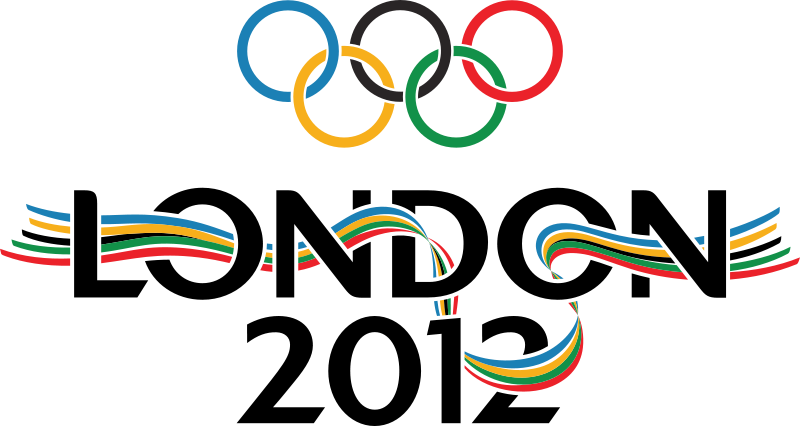 December 2014: 11 NHS Genomic Medicine Centres are announced
December 2015: WE GMC announced as one of 2 final NHS Genomic Medicine Centres
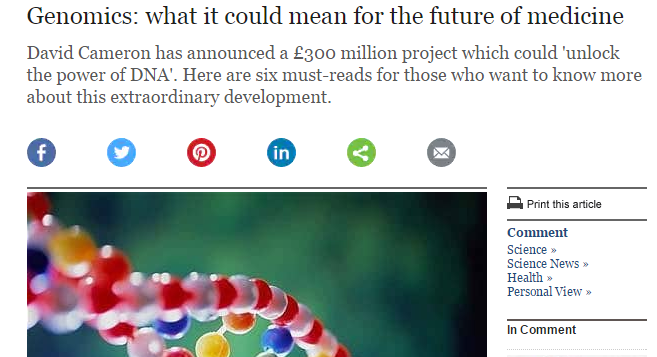 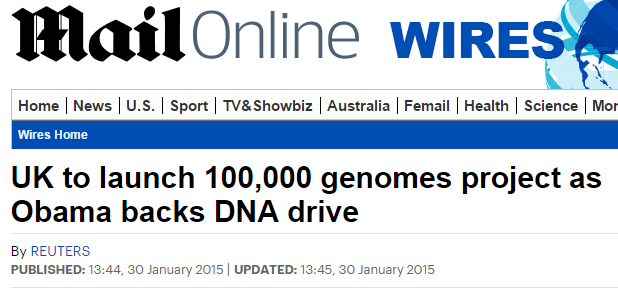 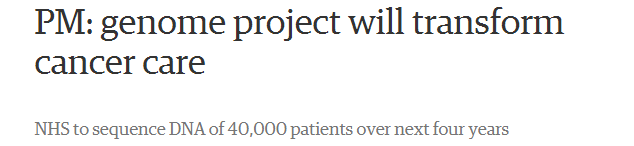 Courtesy of HEE E&T Group
100,000 Genome Project: Objectives
100,000 Whole Genome Sequences with linked data set by end 2018
Increased discovery of pathogenic variants leading to new treatments, devices and diagnostics
Accelerate uptake with advanced genomic medicine practice integrated into the NHS
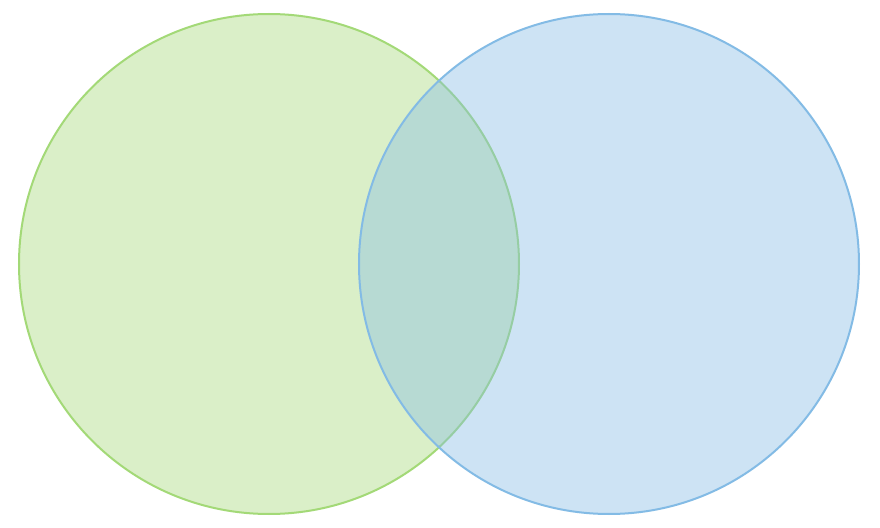 Increase public understanding and support for genomic medicine
*Mainstreaming*
NHS
Transformation
Research
Clinical
Stimulate and advance UK life sciences industry and commercial activity in genomics
Courtesy of HEE E&T Group
[Speaker Notes: Programme legacy will see: 
Improving outcomes for patients and reducing variation in clinical care
High quality sample preparation and use of high throughput and novel genomic technologies 
Reduction in variation of quality in laboratory processes and access to genomic testing
Richer phenotypic data linked to genetic abnormalities and markers
A robust informatics infrastructure and interoperability 
Stronger link between clinical practice and applied genomics
New genomic multidisciplinary teams – bringing together many more clinical scientists and clinicians Improved clinical leadership and delivery of the clinical change model]
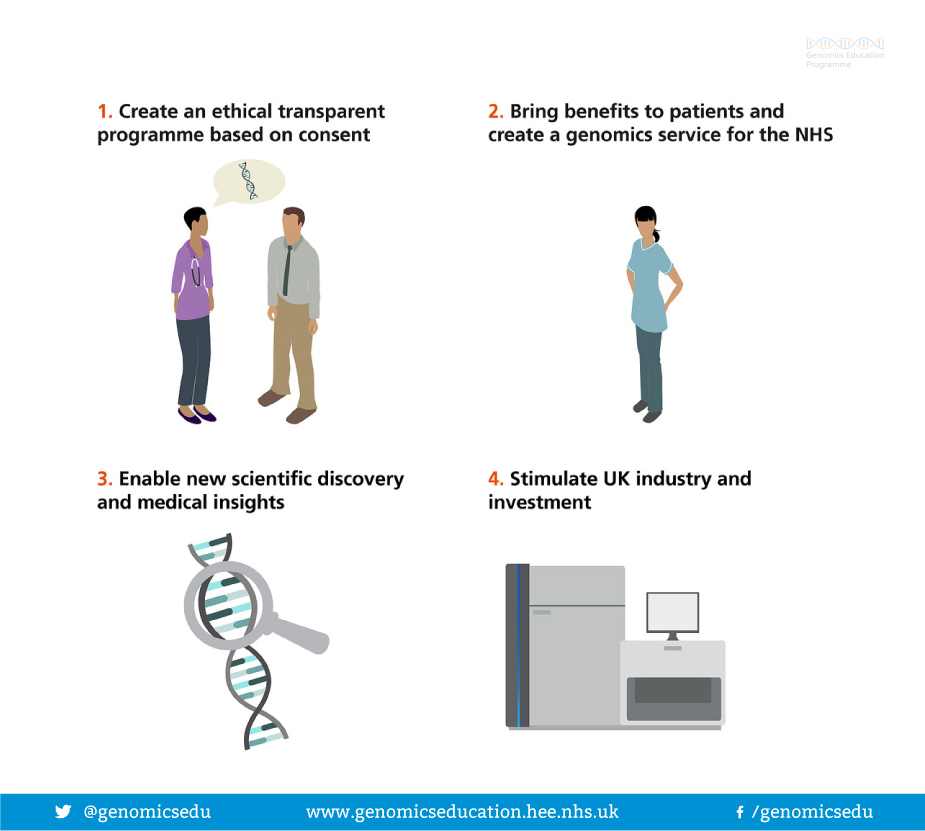 100,000 Genomes Project: Aims
Courtesy of Genomics Education Programme
NHS Genomic Medicine Centres
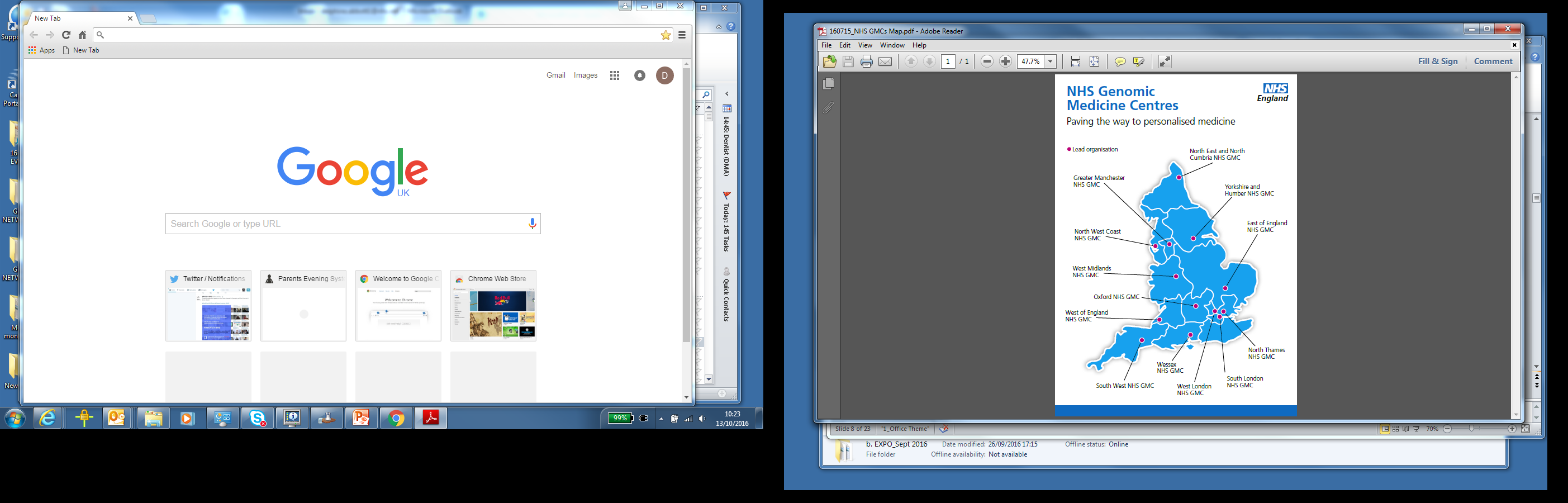 NHS Genomic Medicine Centres (NHS GMCs) : mapped against AHSN boundaries
NHS GMCs work in partnership with academia, patients and industry through the AHSNs
Courtesy of Genomics England
[Speaker Notes: Emphasis national coverage – not all providers contributing but aim was national coverage]
What is a Genomic Medicine Centre (GMC)?
A group of NHS providers (and other key local organisations) who have come together to support delivery of the 100,000 Genomes Project
We are ordinary NHS staff seconded to work on the project and set it up alongside existing clinical practice
We are not building a big new centre or working outside of existing NHS structures
What samples are taken?
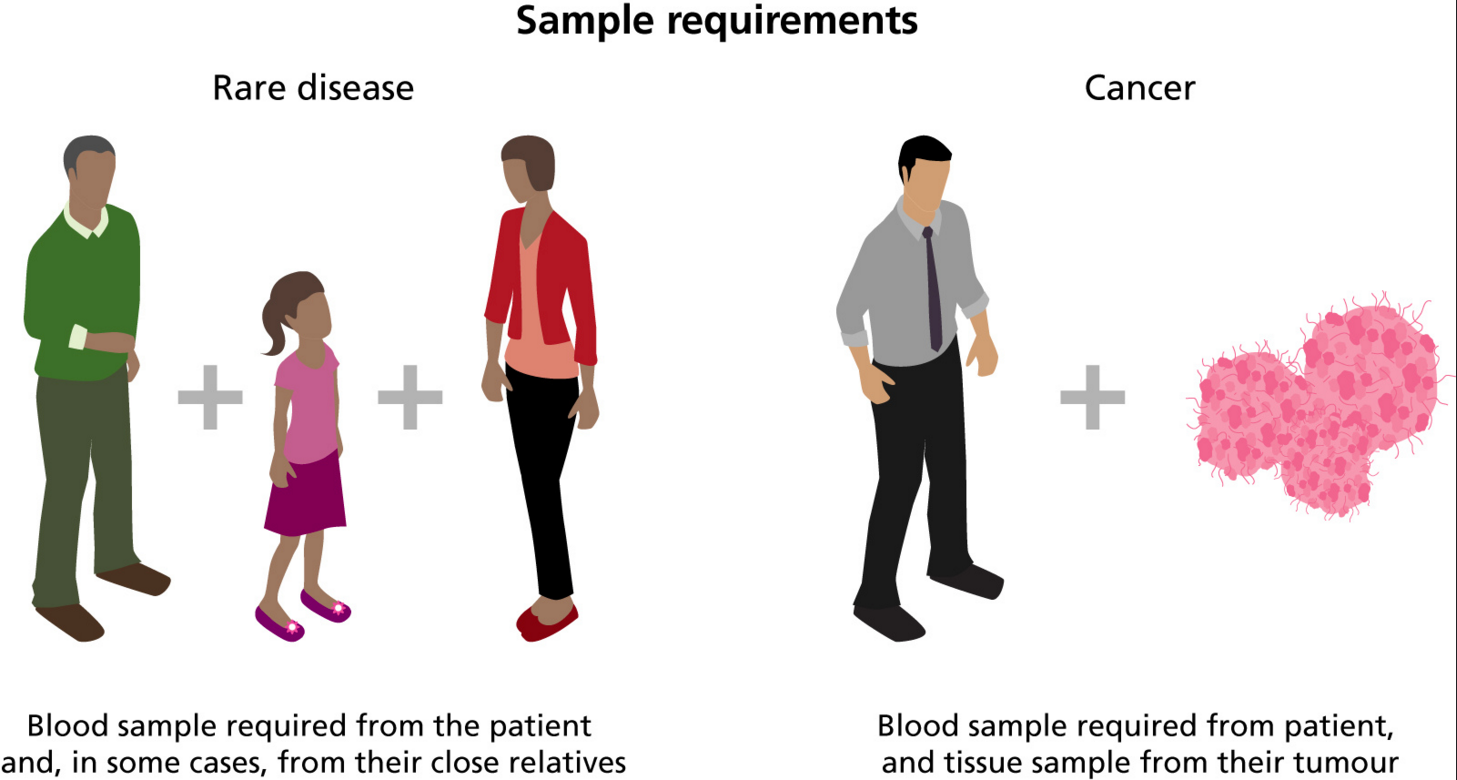 Courtesy of Genomics England
100,000 Genomes Project: National Update – March 2018
Genomes
Samples
Analysis and Reports
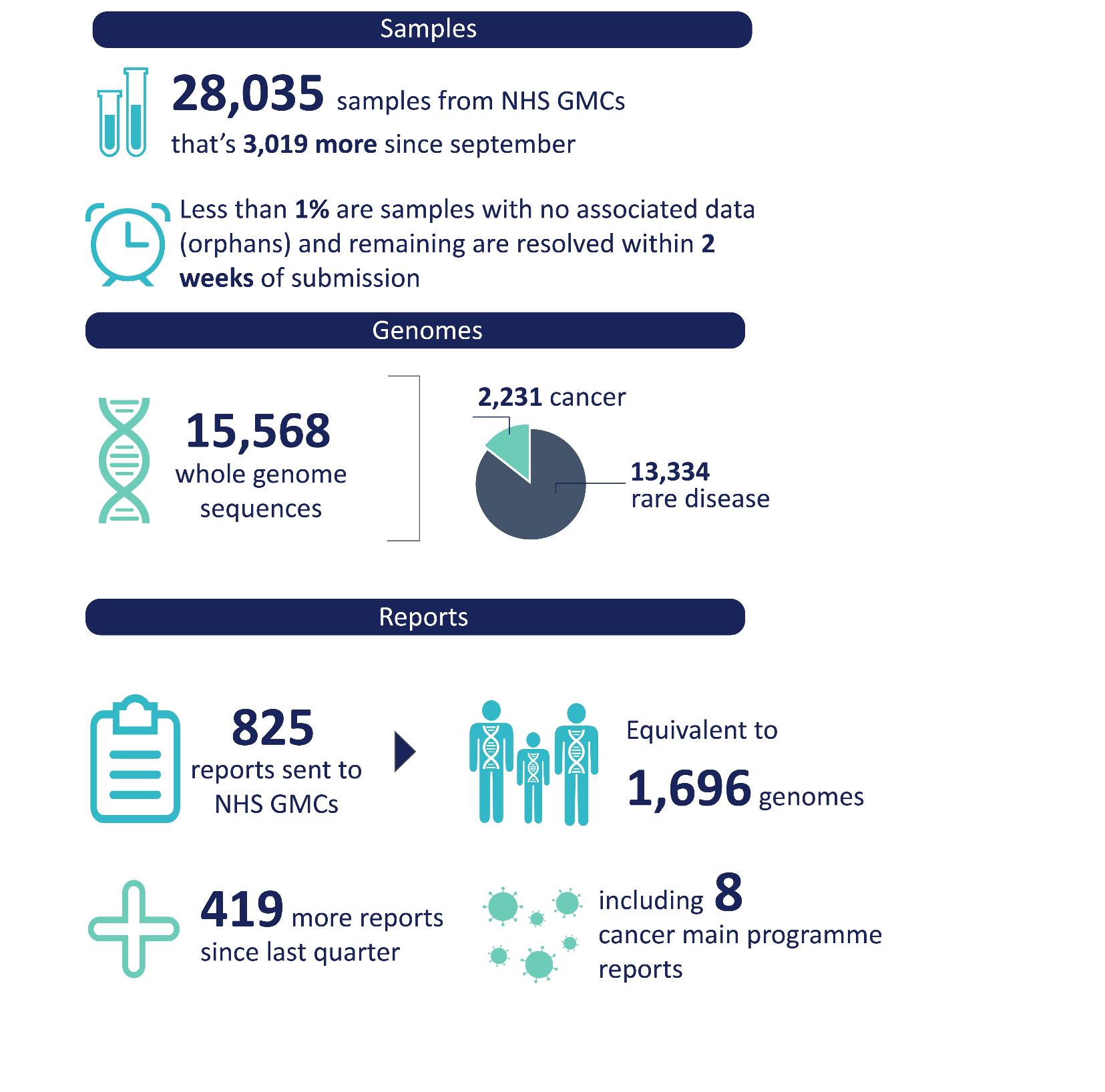 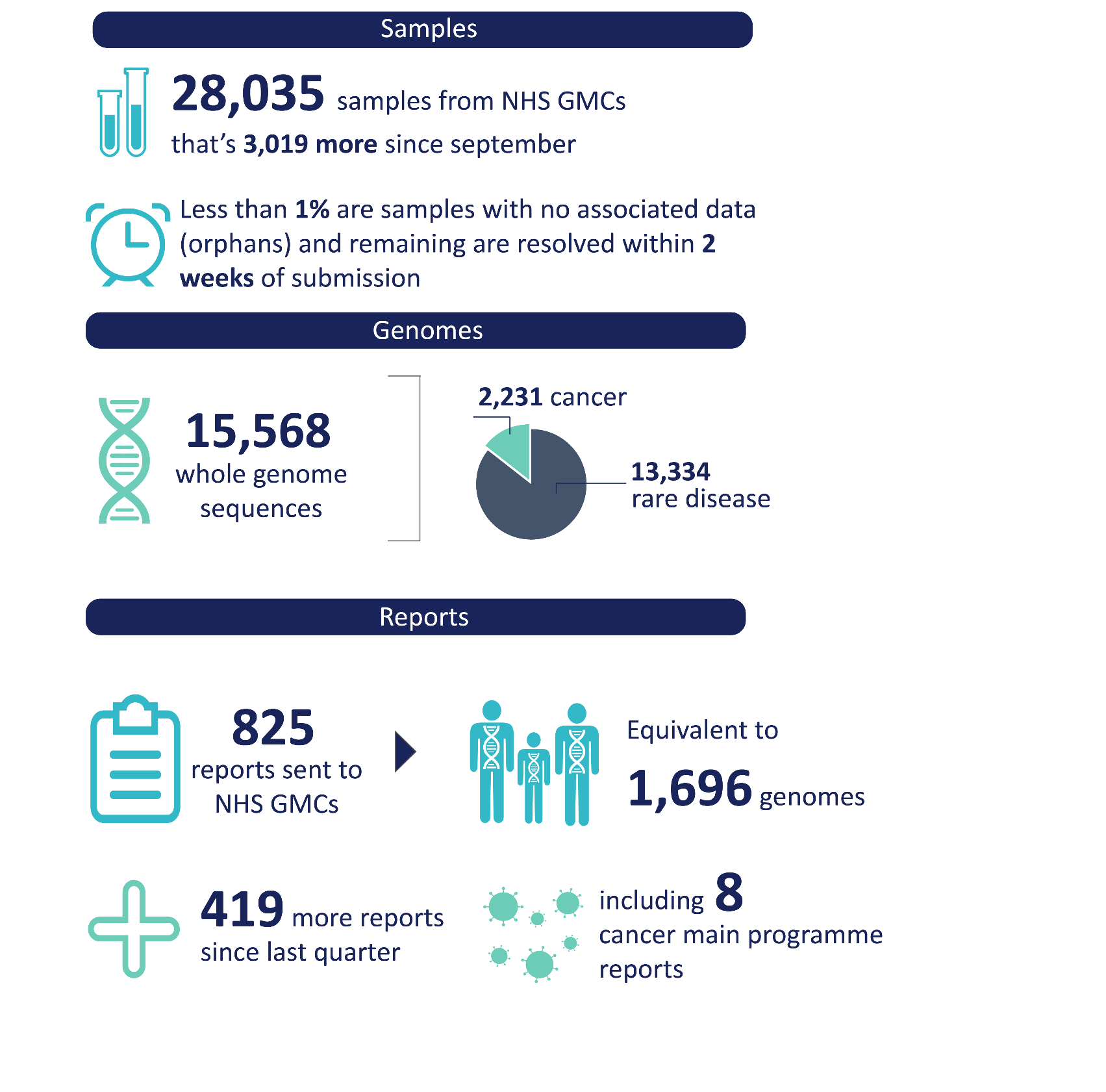 8,918
Reports for
79,742
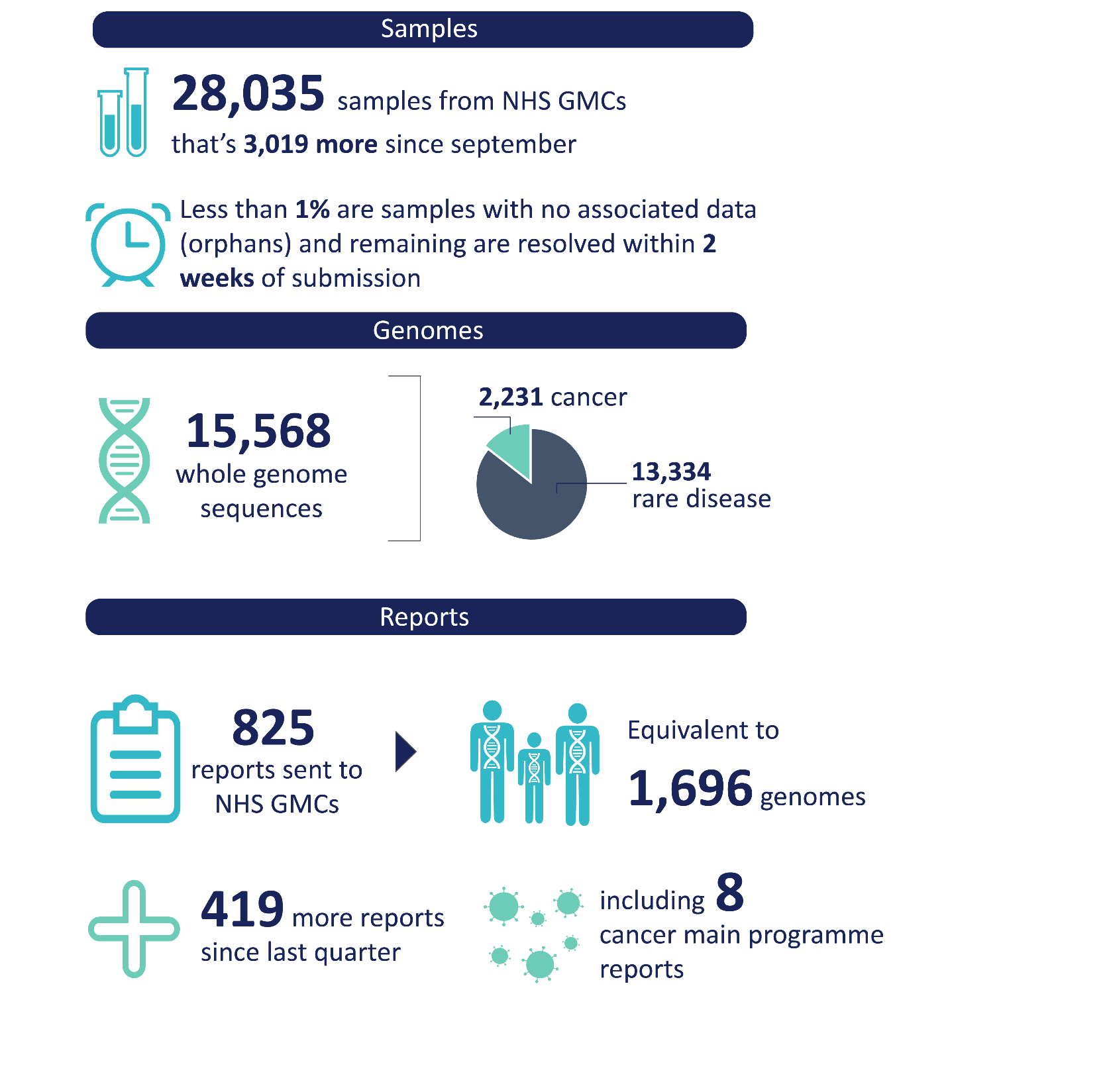 52,881
families sent to GMCs
759
Samples collected from NHS GMCs
847
genomes
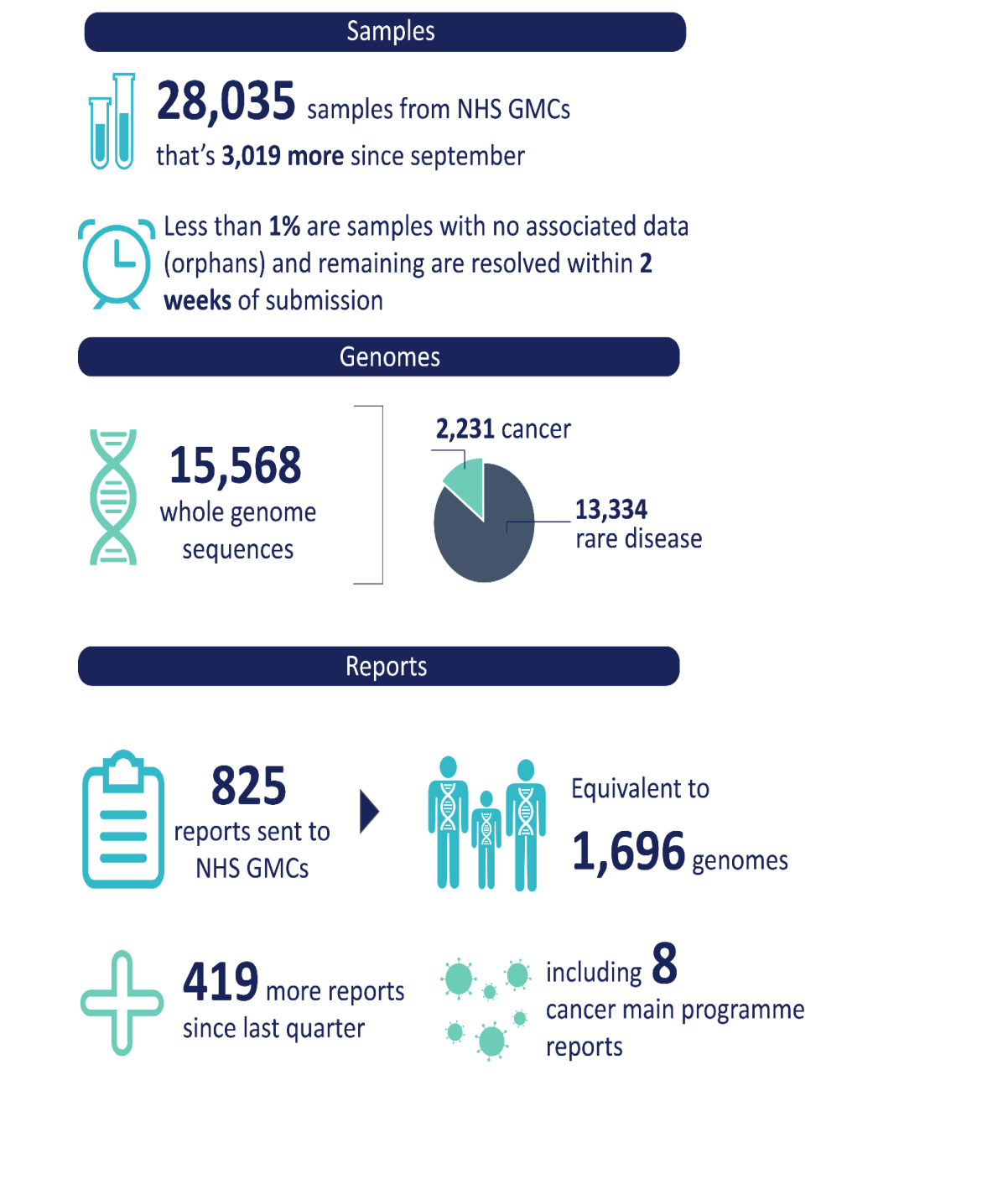 Equivalent to
genomes
18,346
17,083
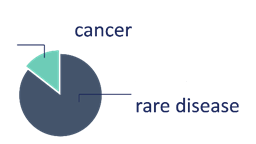 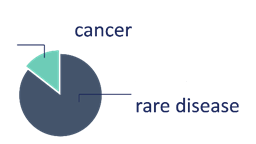 8,705
20-25% actionable findings
62,659
48,870
Over 1000 cancers
Fast Turnaround Time
Research
Clinical data on 53,150 People
33,025 Genomes
Scaling up
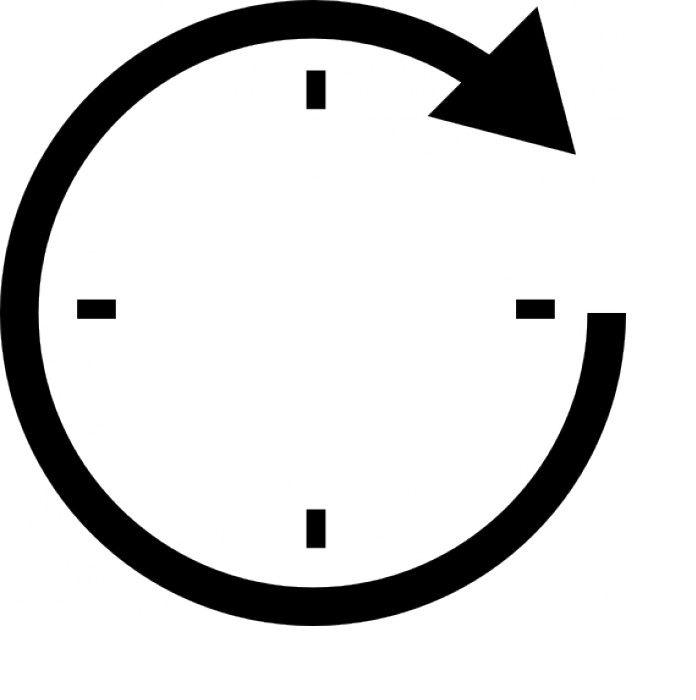 12.9
+12,151 genomes
since meeting
As of 09/03/2018
Courtesy of Genomics England & NHS England
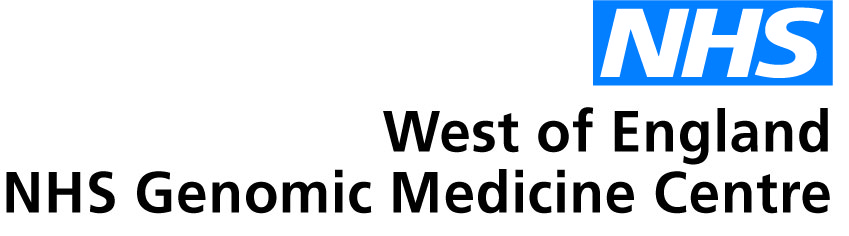 Phase 1. Contracting & pathway mapping
Phase 2. Informatics &  piloting
Phase 3. Engagement & Expansion
Phase 4. Transition & mainstreaming
First
RD consent 
RUH22nd June
First 
RD consent GHNFT
28th Mar
First RD consent UHB
10th Jun
1,000 individuals enrolled 19th July
All providers operational – 4 RD & 16 cancer pathways live
First cancer consent GHNFT
11th Jan
First 
cancer consent
RUH
19th May
First cancer consent UHB
8th Nov
“Go-live” of cancer & RD pathways
27th May
First cancer consent NBT
27th Jun
Designation as GMC
23rd Dec
2,000 individuals enrolled March 18
Jan 18
Jan 16
Jan 17
Launch event 
26th Sep
Conference
1st Sep
12
100,000 Genomes Project: WE GMC Summary
Genomes
Samples
Analysis and Reports
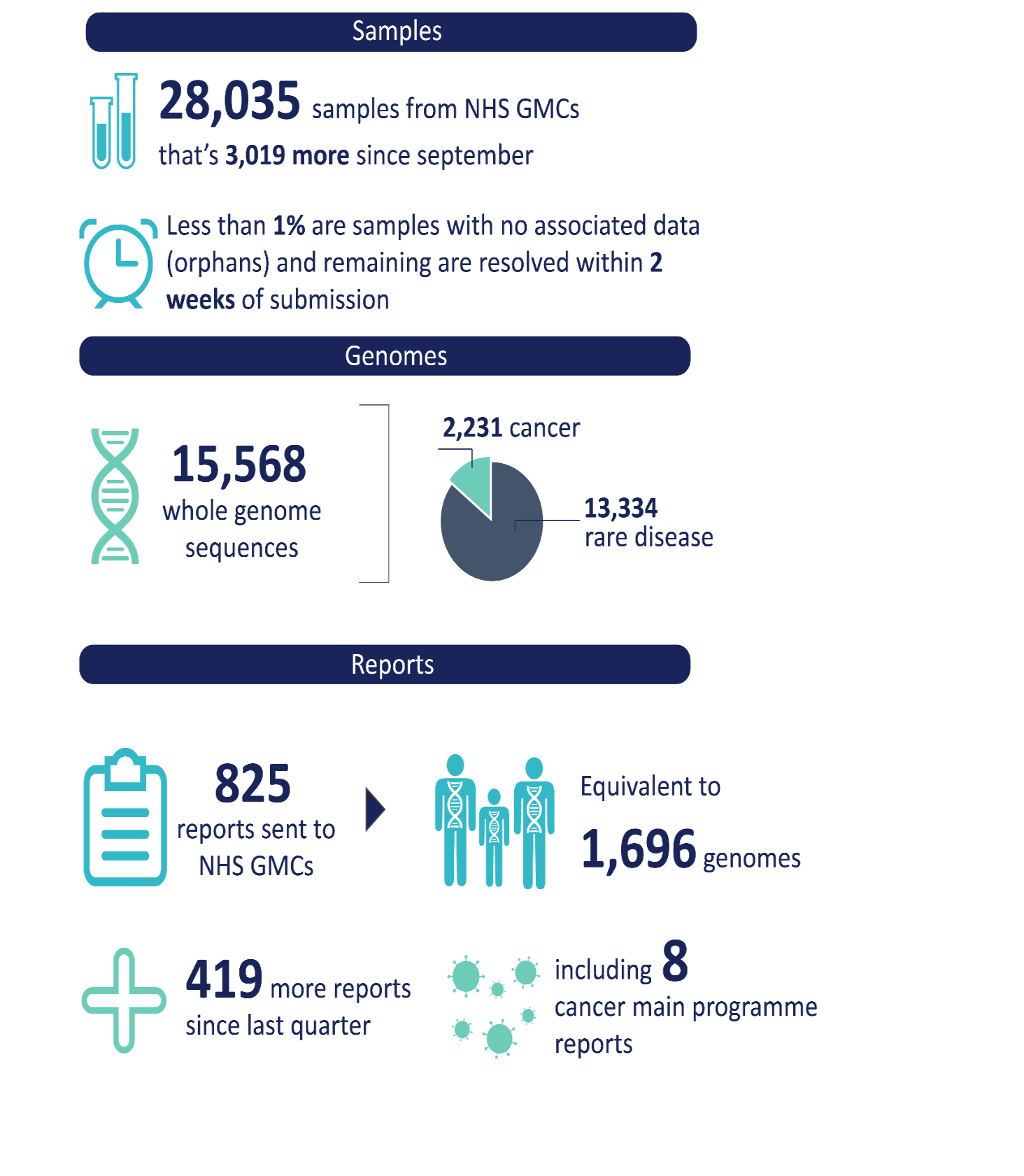 2,983
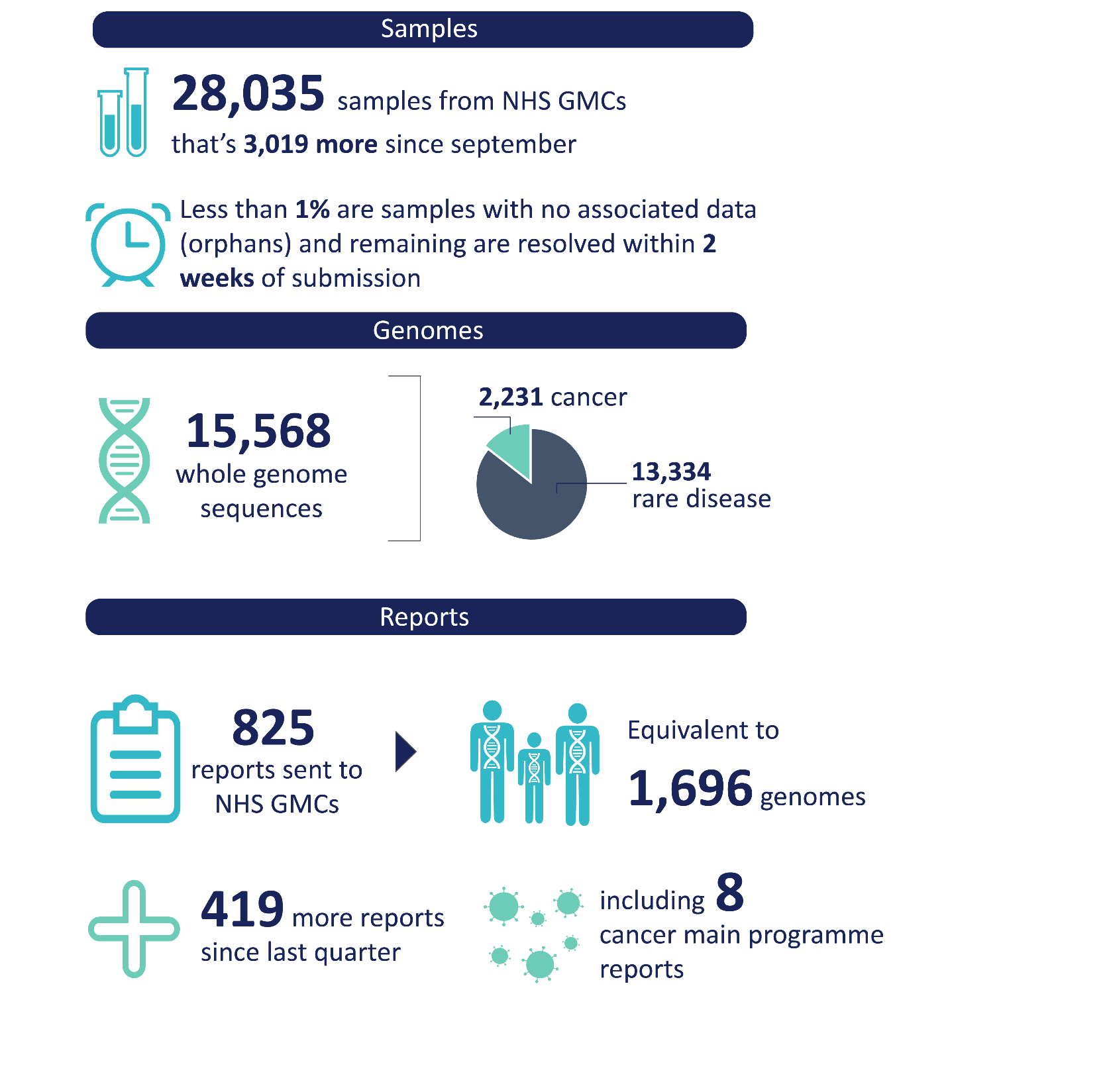 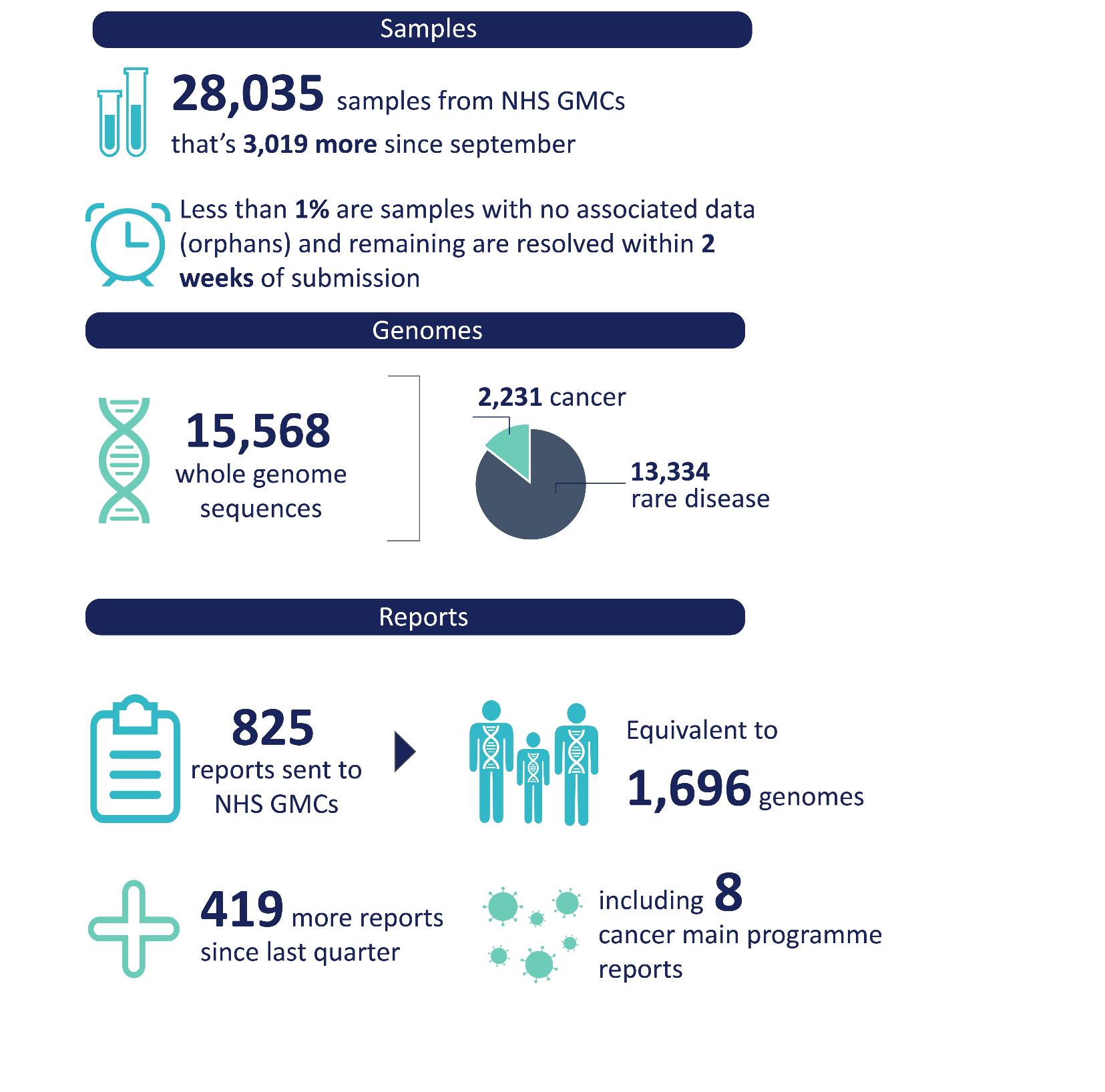 Reports received for patients
~135
2,090
Samples collected across WE GMC
Samples sent to national biorepository
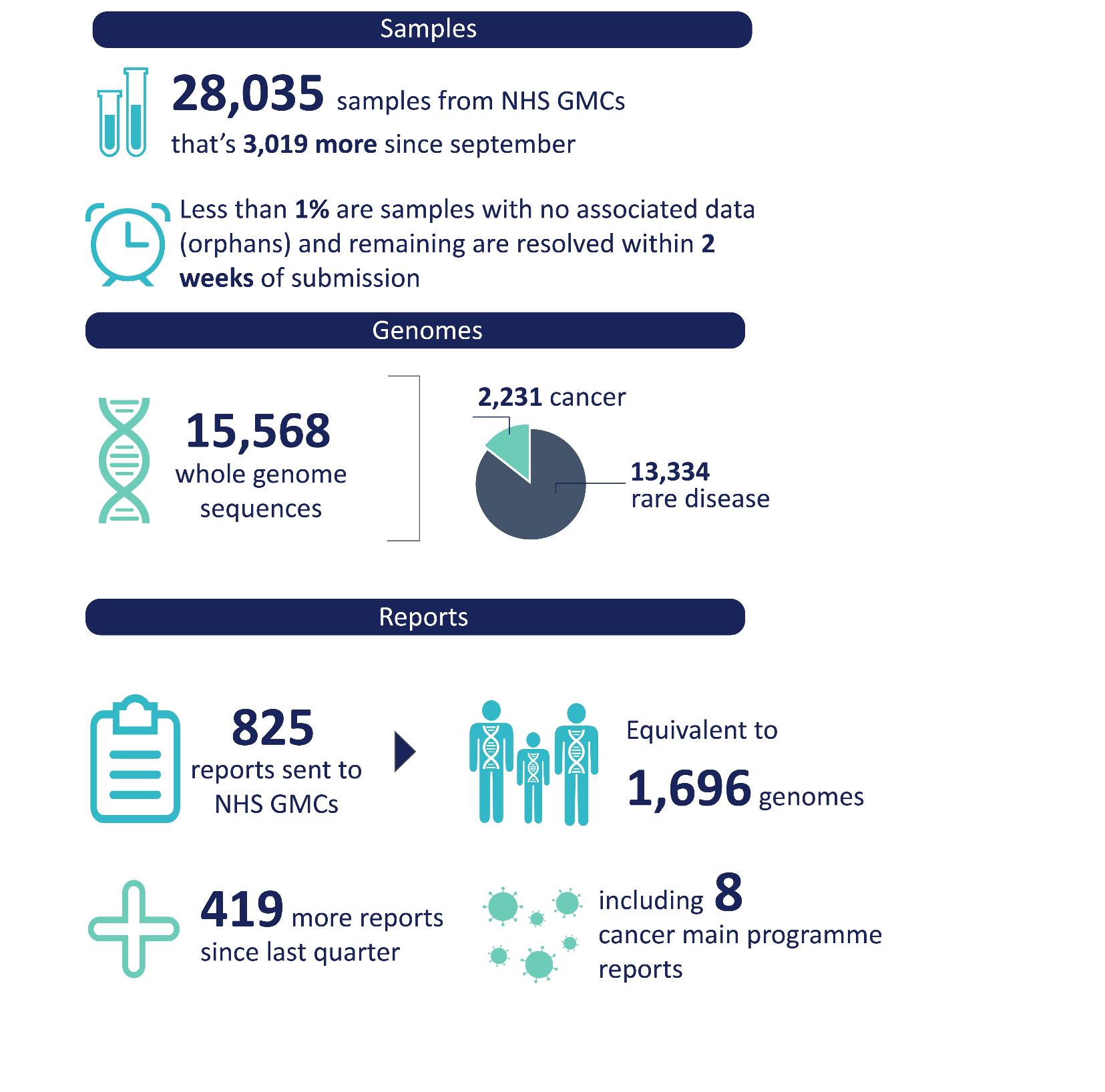 First reports being issued to families across the region
Samples collected from all provider organisations in both rare disease and cancer
17 cancer pathways actively consenting patients
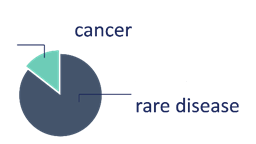 445
1,645
Identifying actionable findings
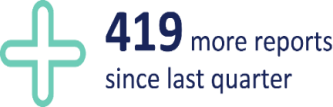 Human Phenotypic Ontology Data completed in of cases
Scaling up
Developing processes to speed up consent to sample dispatch
~71%
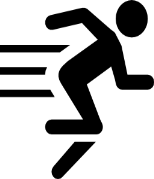 175 samples
sent last 4 weeks
Cancer diagnosis data being submitted
14 June 2018
13
S
[Speaker Notes: 11,000 cancer samples processed and further 5,000 collected]
How do you develop a pathway?
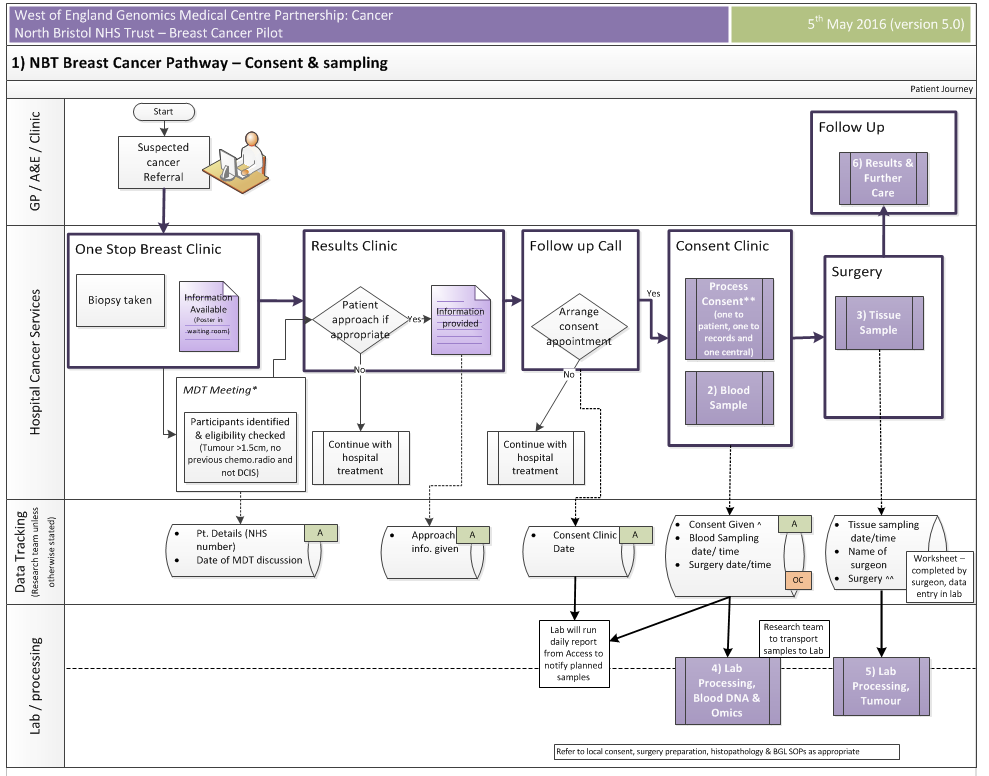 Patient
GPs
Pathology
Imaging
Consultants
Surgeons
Nursing staff
Specialists
Breast Care Nurses
Research team
Theatre team
Clinic management
MDT co-ordinators
Specimen transport team
IT experts
How do you develop a pathway? – the key is engagement at every step of the pathway…..
Tumour laboratory
Blood laboratory
Managers
Introduction to the 100,000 Genomes Project
14
Reception
Processing
[Speaker Notes: Emphasis on how everyone needs to be on-board in order to get just one pathway going]
How do you develop a pathway?
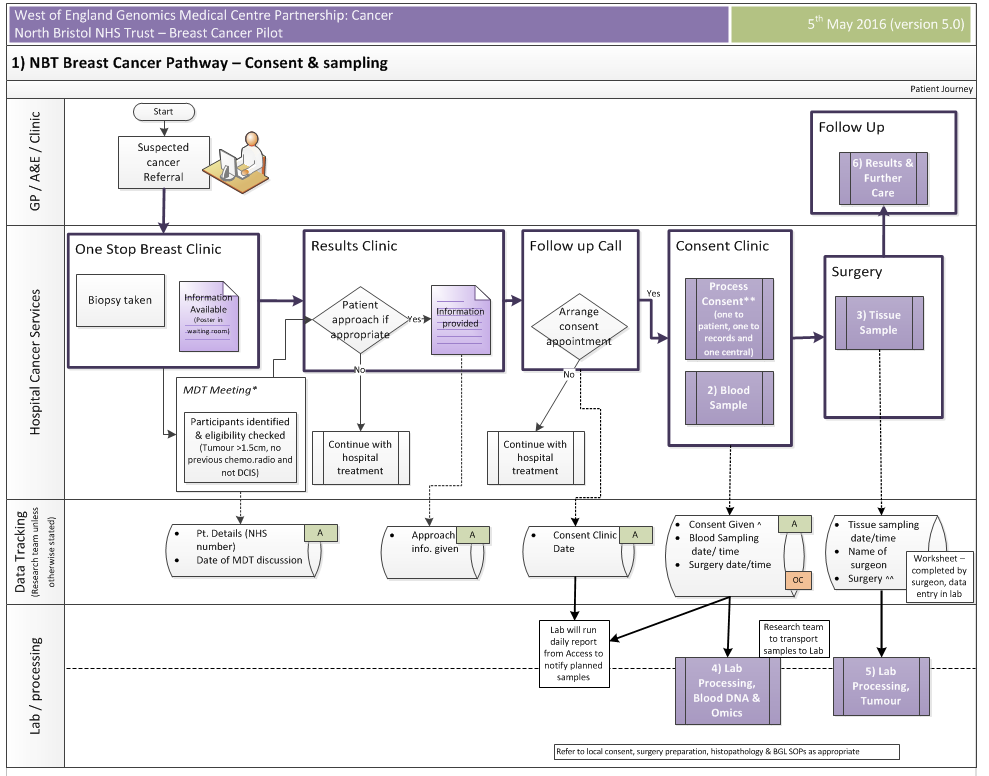 Patient
GPs
Pathology
Imaging
Consultants
Surgeons
Nursing staff
Specialists
Breast Care Nurses
Research team
Theatre team
Clinic management
MDT co-ordinators
Specimen transport team
IT experts
How do you develop a pathway? – the key is engagement at every step of the pathway…..
Tumour laboratory
Blood laboratory
Managers
Introduction to the 100,000 Genomes Project
15
Reception
Processing
[Speaker Notes: Now turning our attention to return of results]
Developing the return of results pathway
WE GMC Cancer Clinical Oversight Group is starting to work through practical steps:
- Welcome comments/feedback/advice from anyone interested.
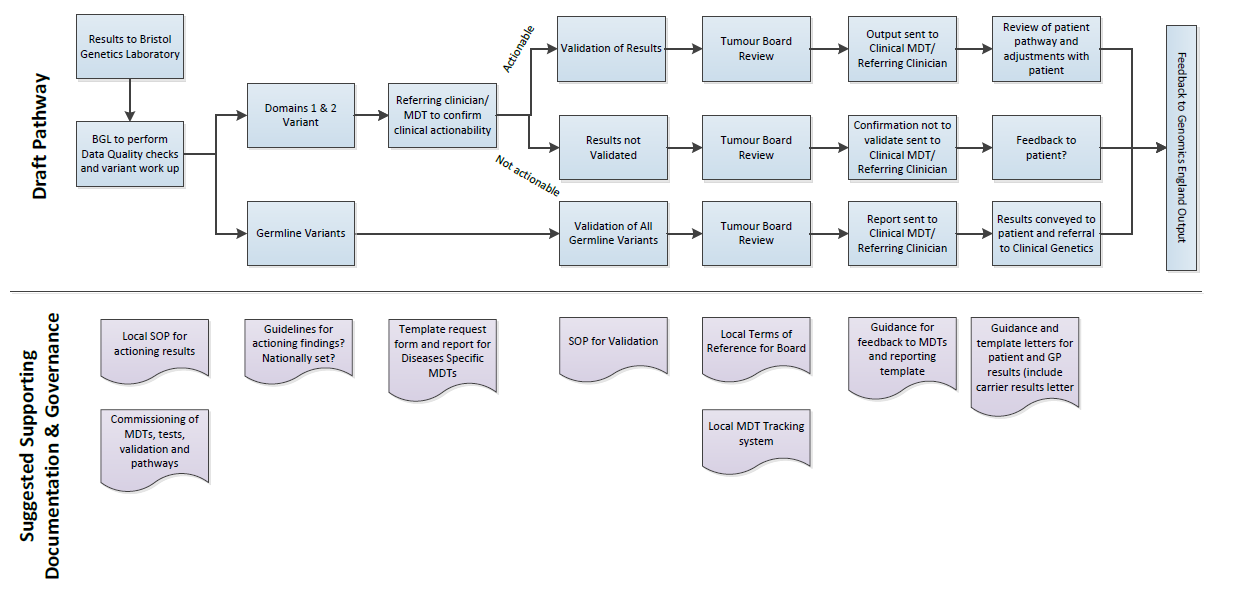 Draft for internal 
discussion only
First meeting 16th February 2018 to discuss first result
Future meetings 3rd Friday of every month
16
[Speaker Notes: Emphasis we tried to map this at the start but this is a pilot/development project and until we get a real result it is very hypothetical.
Results come back centrally to the Bristol Genetics laboratory 
Focus on defined gene panel actionable in cancer 
Potential variants are highlighted 
Patient clinical situation will be reviewed

Anyone who wants to be involved can be.]
Courtesy of Genomics England
Providing actionable information for cancer patients
Early analysis found 65% of Project cancer cases have variants in actionable genes
Prognosis
Diagnosis
Clinical Trialsopening up eligibility
Cancer Molecular Markers
WGS provides extra diagnostic reach (structural variants, copy no. variants etc)
Global patterns of mutation (‘signatures’) proving informative
Defining causal drivers from benign ‘passengers’ is critical
Cancer susceptibility
Therapy selection
[Speaker Notes: This is from an Genomics England presentation and will be of interest to see how our local experience compares to this:
Early analysis shows 65% of reports identifyactionable genes
Tumour disposition genes also found in germline analysis 
Findings have opened up eligibility for patients to enter further clinical trials]
Personalised Medicine
Genomics in Mainstream Healthcare
Diagnoses
Prognoses
Treatments
Genomics
The NHS workforce needs to understand, discuss and convey this complex area to colleagues and patients

How do we support clinical teams to deliver genomic medicine in the future, training, support, piloting and education
[Speaker Notes: The introduction of genomics into mainstream healthcare is set to provide new diagnoses, prognoses and treatments, forming the foundations of personalised medicine. 
The genomic revolution is critical to the personalisation of healthcare, to the prediction of disease, and the prevention of disease.]
Mainstreaming genomic medicine - Beyond 1st October 2018
Genomic Medicine Service
Genetics Laboratory Hubs:
7 nationally commissioned laboratory hubs by October 2018
National Directory for all genetic & genomic testing
Genomic Medicine Centres:
Support transition from project to clinical practice
Clinical Genetics Services:
- Review of services to ensure support and equity
19
[Speaker Notes: What we know is from 1st October there will be:
Genomic Laboratory Hubs
A national directory of tests dictating which tests will be funded nationally
GMCs will exist with a transformation, governance and potential project based remit
To support this there is a review of clinical genetics services as potential impact on their work will be critical]
How to Get Involved
Opportunities for supporting activity in the project
Get involved in recruitment– discuss possible patients with your clinical team or the GMC team
Opportunities to further your own education 
Become a contact for your department / team for us to disseminate genomics information through
Tell us what you need/tell us how we can make this work together
[Speaker Notes: MENTION GeCIPS]
Thanks and any questions
Catherine Carpenter-Clawson
Programme Manager, WE GMC
07732 561067
Catherine.Carpenter-Clawson@nbt.nhs.uk
or
Ubh-tr.wegmc@nhs.net
Or
Tracie.Miles@nhs.net
21